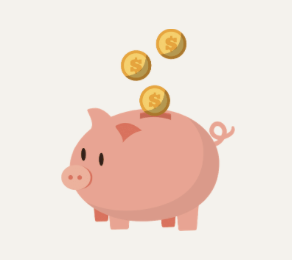 Wet Toekomst Pensioenen
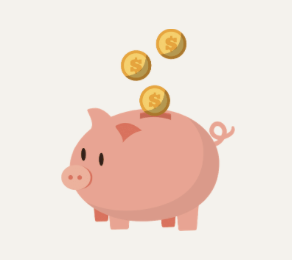 Opzet
Inleiding
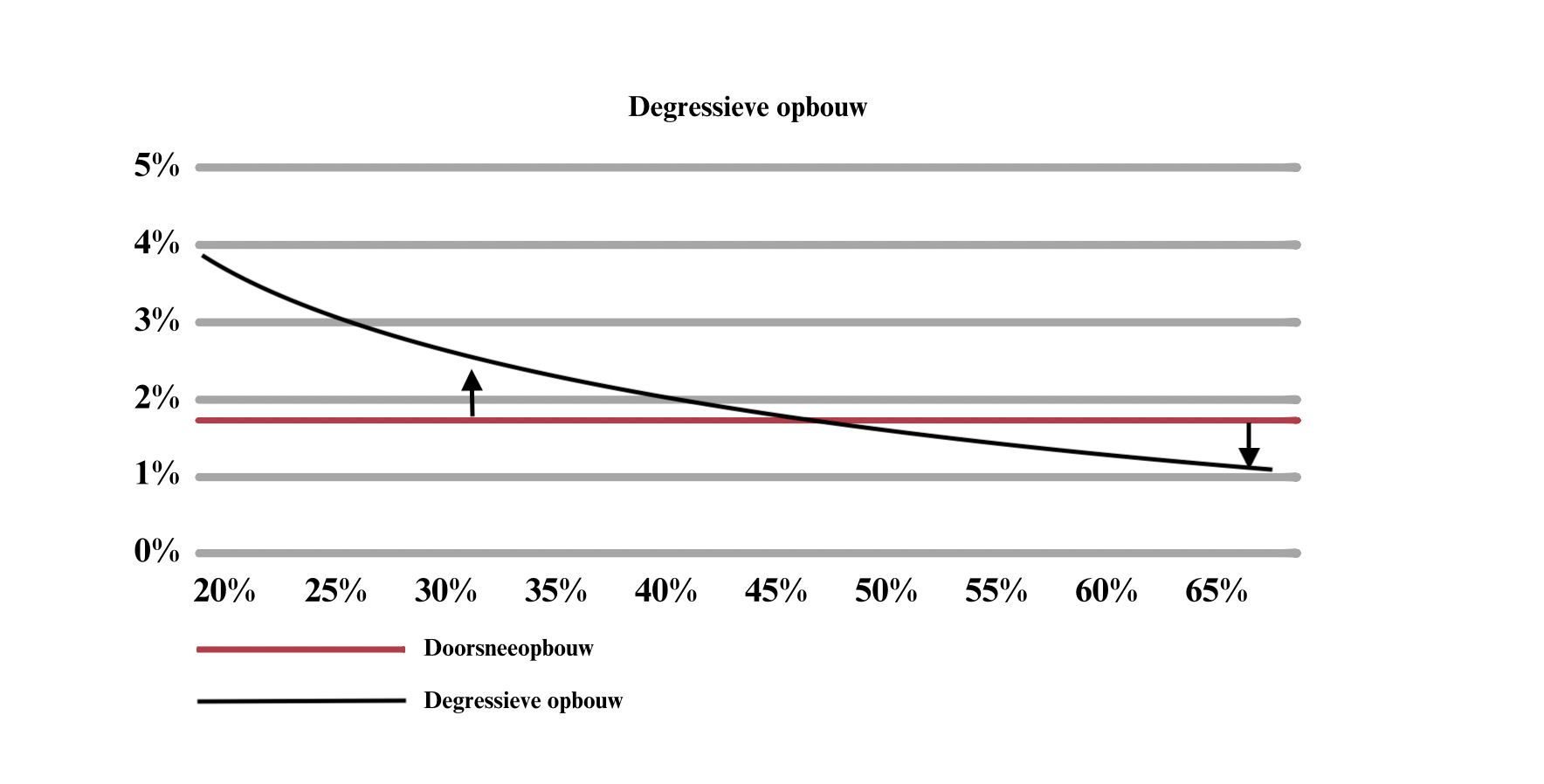 Aanleiding
Doorsneesystematiek  Degressieve pensioenopbouw
De 5 situaties van leeftijdsonderscheid
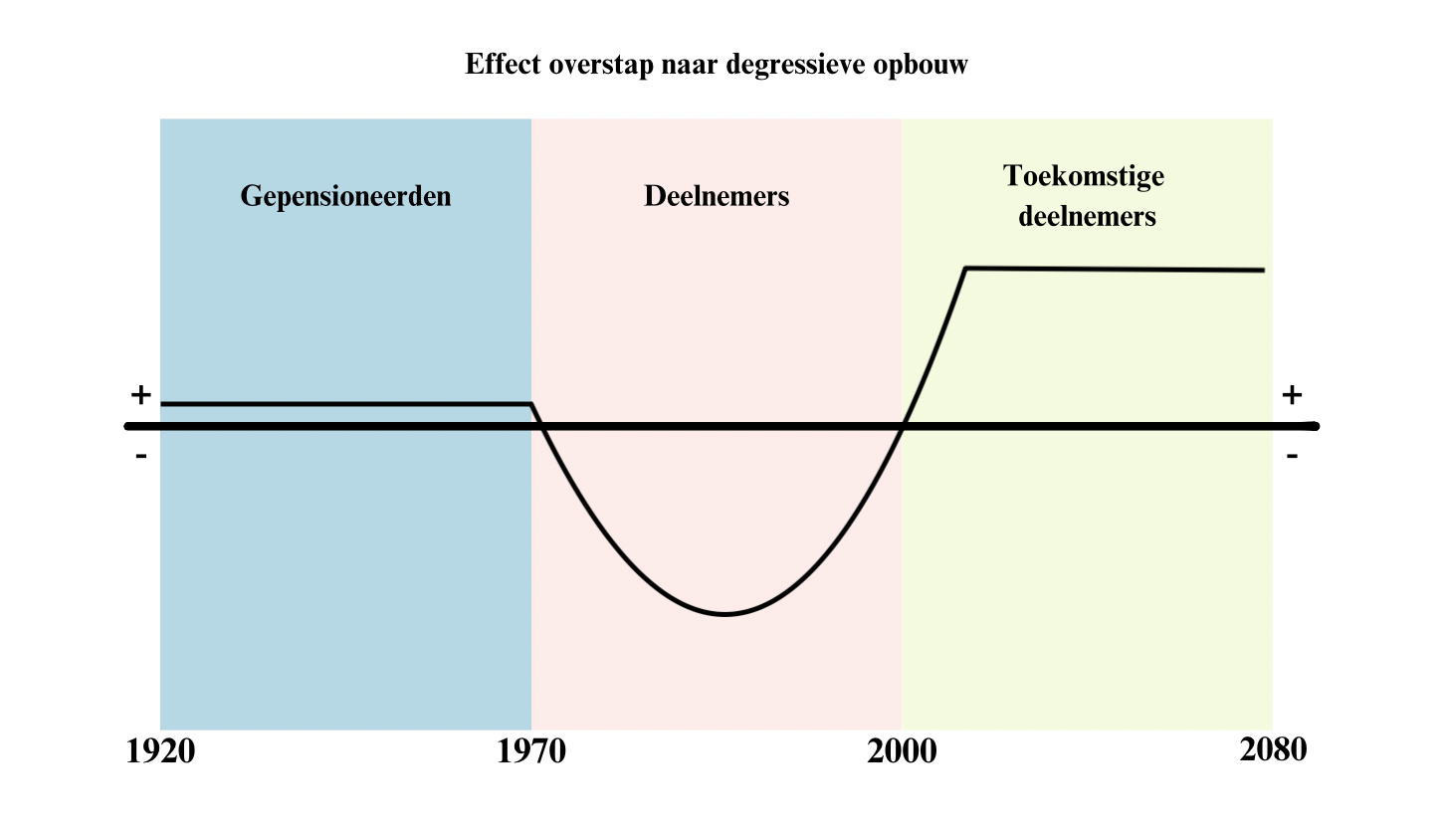 Leeftijdsafhankelijke pensioenopbouw (als zodanig);
De invoering van de leeftijdsafhankelijke pensioenopbouw/degressieve pensioenopbouw;
Leeftijdsafhankelijke compensatie;
De overgangsregeling;
De verdeelregels.
Opzet
De objectieve rechtvaardigingstoets
De drie criteria van de objectieve rechtvaardigingstoets;
Zijn de vijf situaties van leeftijdsonderscheid objectief gerechtvaardigd?
Leeftijdsafhankelijke pensioenopbouw (als zodanig);
De invoering van de leeftijdsafhankelijke pensioenopbouw/degressieve pensioenopbouw;
Leeftijdsafhankelijke compensatie;
De overgangsregeling;
De verdeelregels.
Conclusie
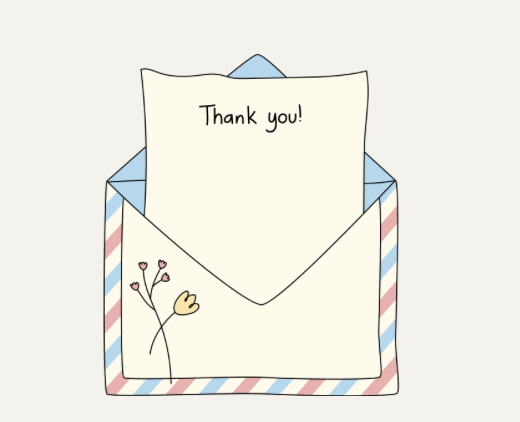 Dank u wel voor de aandacht!
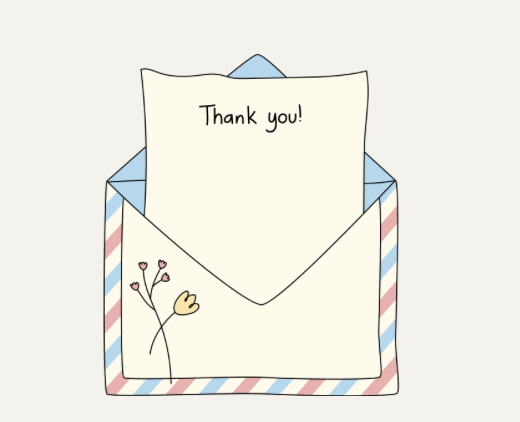